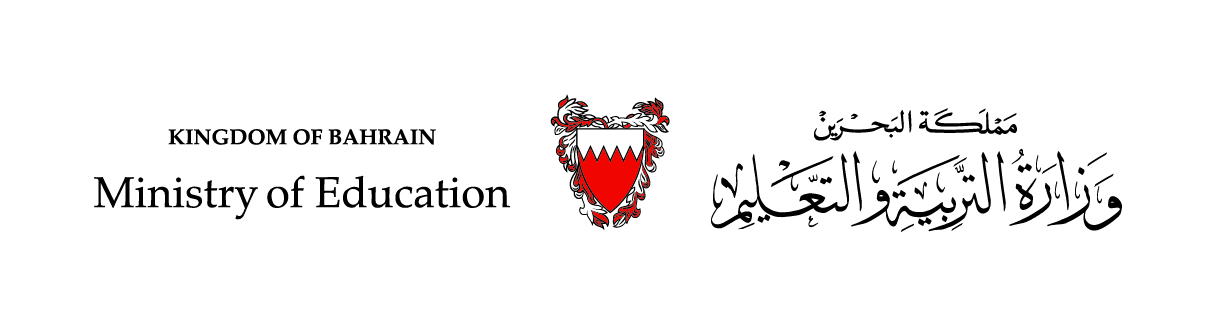 رياضيات الصف الأول الابتدائي – الجزء الأول(5-1):العَدَدانِ 11 ، 12(الصفحة 78)
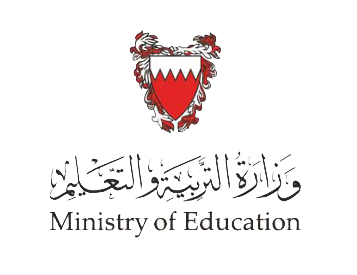 سنتعلّم في هذا الدرس
 
تسمية العَدَدينِ 11 ،  12 وتمييزهما
انْظُرْ إلى الصُّورَةِ التي أَمَامَكَ:
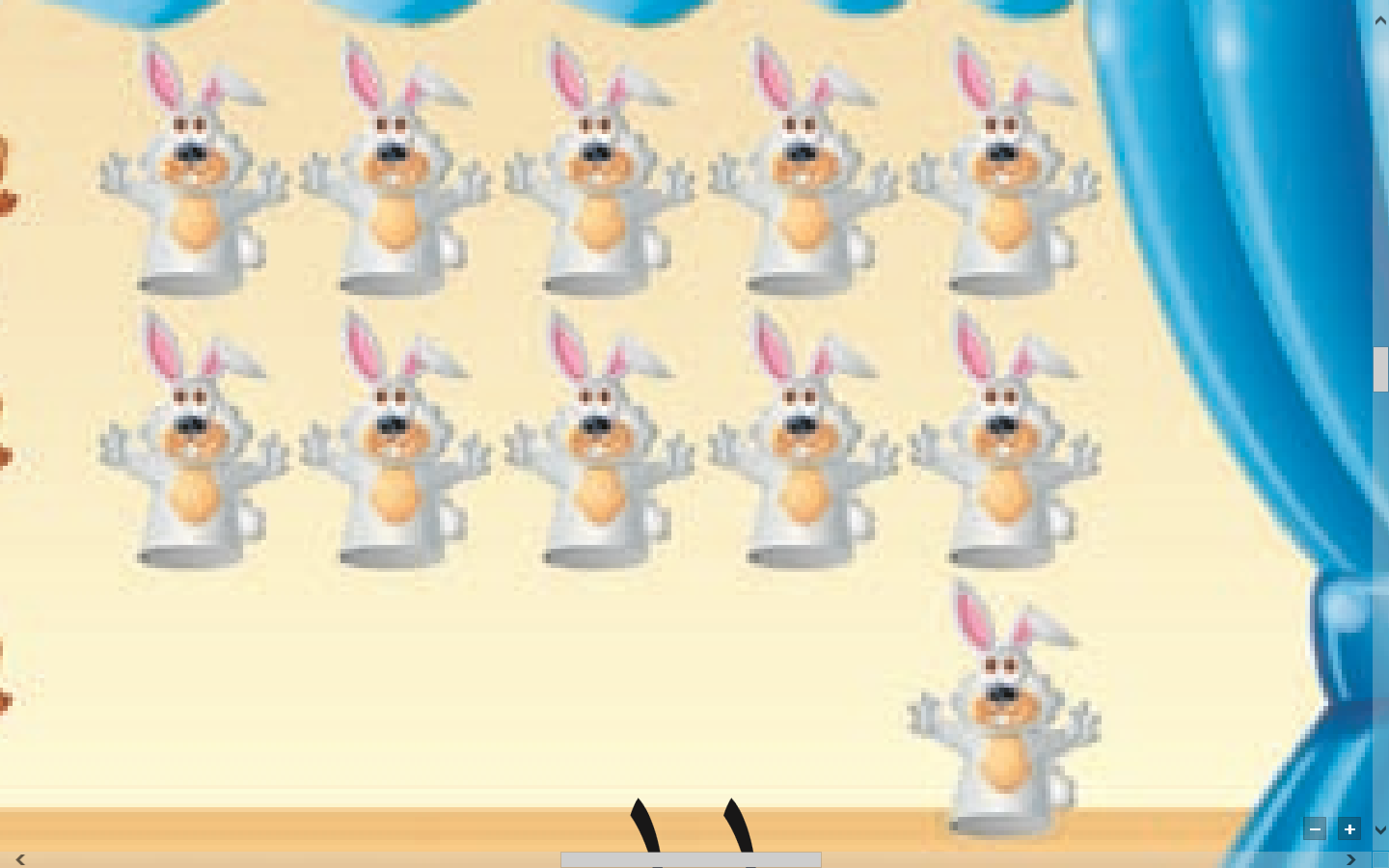 ما عدَدُ الأَرَانِبِ بالصُّورَةِ؟
5
4
3
1
2
1
2
3
4
5
6
هيَّا نَعُدُّ معَ بعضٍ:
10
8
9
6
7
11
11
أَحَدَ عَشَرَ
هيَّا نَعُدُّ معَ بعضٍ على خَطِّ الأَعدادِ:
0
10
9
11
8
7
العددان 11، 12- الصف الأول الابتدائي
وزارة التربية والتعليم – 2020م
انْظُرْ إلى الصُّورَةِ التي أَمَامَكَ:
الزمن: دقيقتان
ما عدَدُ الأَرَانِبِ بالصُّورَةِ؟
هيَّا نَعُدُّ معَ بعضٍ:
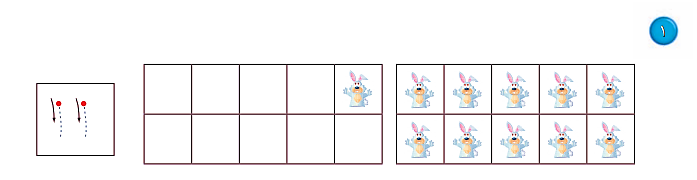 2
3
1
11
4
5
11
10
9
7
6
8
أَحَدَ عَشَرَ
اجب عن التمرين ( 1 )
في الكتاب صفحة 78
11
11
11
11
11
أَكْتُبُ العَدَدَ أَحَدَ عَشَرَ:
العددان 11، 12- الصف الأول الابتدائي
وزارة التربية والتعليم – 2020م
انْظُرْ إلى الصُّورَةِ التي أَمَامَكَ:
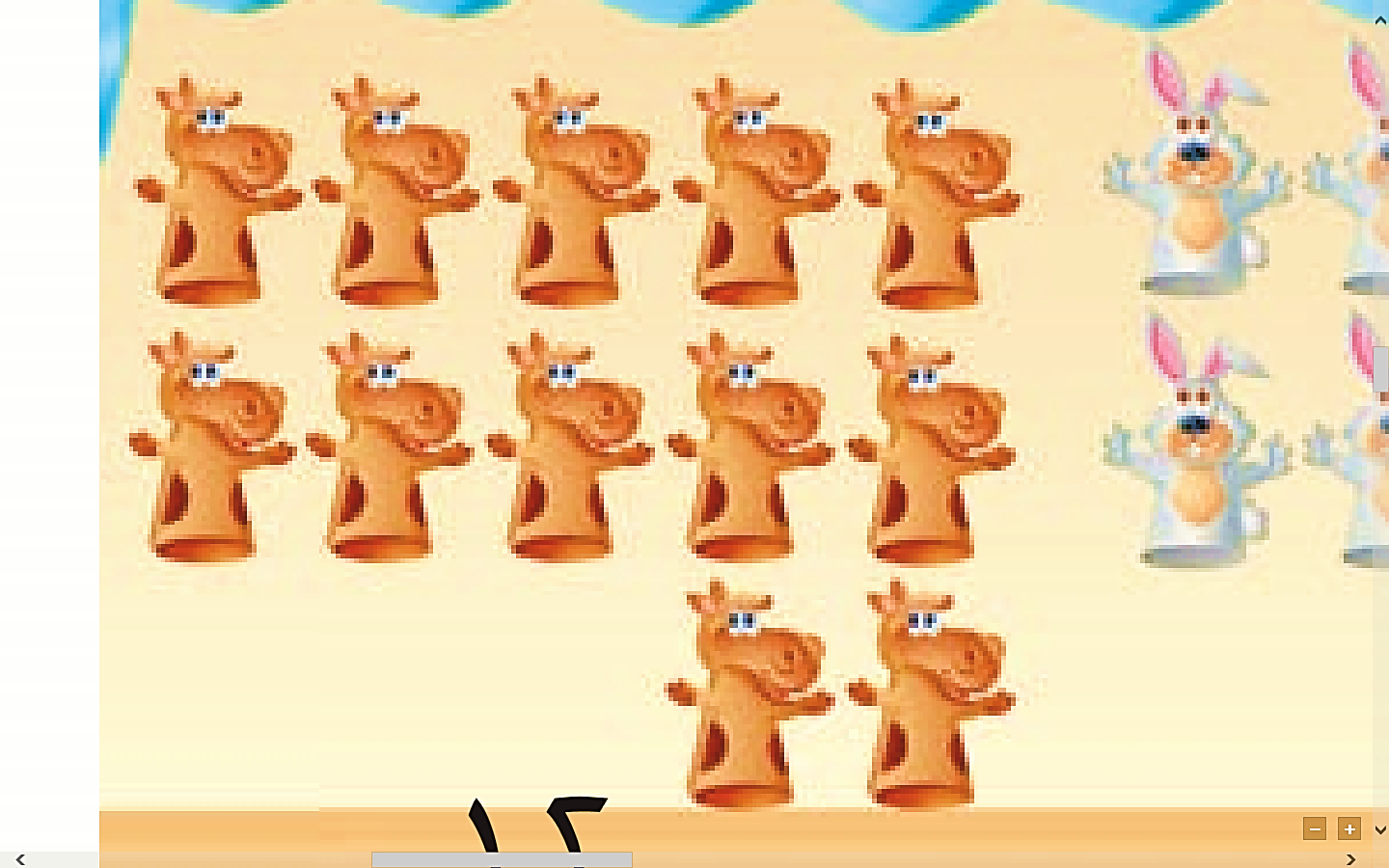 هيَّا نَعُدُّ معَ بعضٍ:
3
4
1
5
2
1
2
3
4
5
6
10
9
8
7
6
12
اِثْنَا عَشَرَ
12
11
هيَّا نَعُدُّ معَ بعضٍ على خَطِّ الأَعدادِ:
0
10
9
12
11
8
7
العددان 11، 12- الصف الأول الابتدائي
وزارة التربية والتعليم – 2020م
انْظُرْ إلى الصُّورَةِ التي أَمَامَكَ:
الزمن: دقيقتان
هيَّا نَعُدُّ معَ بعضٍ:
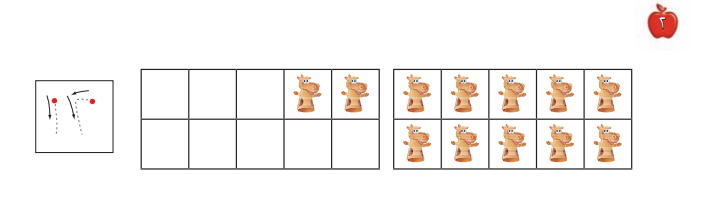 12
5
12
4
1
11
2
3
10
8
9
6
7
اِثْنَا عَشَرَ
اجب عن التمرين ( 2 )
في الكتاب صفحة 78
12
12
12
12
12
أَكْتُبُ العَدَدَ  اِثْنَا  عَشَرَ:
العددان 11، 12- الصف الأول الابتدائي
وزارة التربية والتعليم – 2020م
انْظُرْ إلى الصُّورَةِ التي أَمَامَكَ:
الزمن: دقيقتان
أَعُدُّ الأَشْيَاءَ في الصُّورَةِ ثُمَّ أَكْتُبُ العَدَدَ في المُرَبَّعِ:
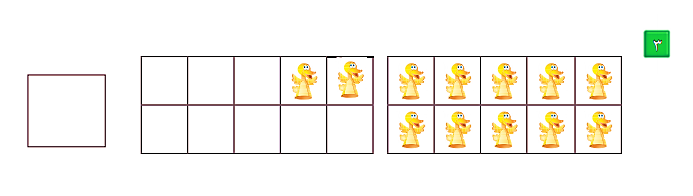 1
3
11
4
2
12
5
12
10
9
8
6
7
اِثْنَا عَشَرَ
اجب عن التمرين ( 3 )
في الكتاب صفحة 79
12
12
12
12
12
أَكْتُبُ العَدَدَ :
العددان 11، 12- الصف الأول الابتدائي
وزارة التربية والتعليم – 2020م
انْظُرْ إلى الصُّورَةِ التي أَمَامَكَ:
الزمن: دقيقتان
ما عدَدُ الأَرَانِبِ بالصُّورَةِ؟
هيَّا نَعُدُّ معَ بعضٍ:
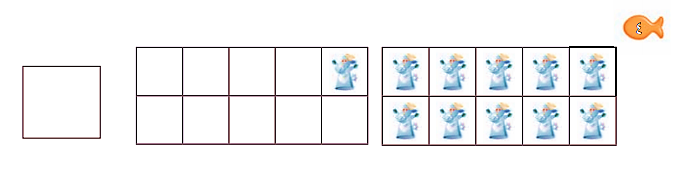 1
11
2
4
5
3
11
6
9
8
7
10
أَحَدَ عَشَرَ
اجب عن التمرين ( 4 )
في الكتاب صفحة 79
11
11
11
11
11
أَكْتُبُ العَدَدَ :
العددان 11، 12- الصف الأول الابتدائي
وزارة التربية والتعليم – 2020م
انْظُرْ إلى الصُّورَةِ التي أَمَامَكَ:
الزمن: دقيقتان
أَكْتُبُ العَدَدَ المُنَقَّطَ ثُمَّ أُلَوِّنُ المُرَبَّعَاتِ بِحَسَبِ العَدَدِ:
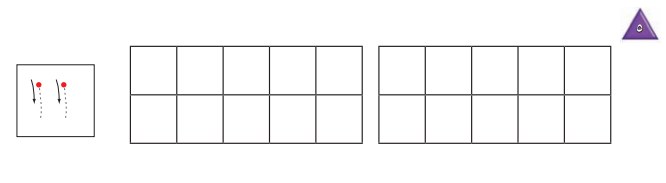 11
اجب عن التمرين ( 5 )
في الكتاب صفحة 79
أَحَدَ عَشَرَ
العددان 11، 12- الصف الأول الابتدائي
وزارة التربية والتعليم – 2020م
انْظُرْ إلى الصُّورَةِ التي أَمَامَكَ:
الزمن: دقيقتان
أَكْتُبُ العَدَدَ المُنَقَّطَ ثُمَّ أُلَوِّنُ المُرَبَّعَاتِ بِحَسَبِ العَدَدِ:
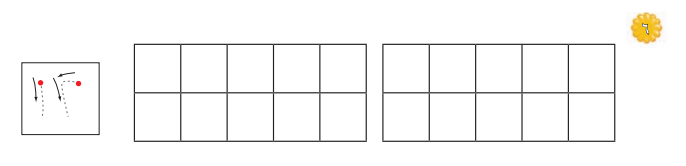 12
اجب عن التمرين ( 5 )
في الكتاب صفحة 79
اِثْنَا عَشَرَ
العددان 11، 12- الصف الأول الابتدائي
وزارة التربية والتعليم – 2020م
عزيزي الطالب 
لمزيد من التدريب ارجع لكتاب التمارين صفحة 31 
لحل التمارين
العددان 11، 12- الصف الأول الابتدائي
وزارة التربية والتعليم – 2020م
انتهى الدرس
العددان 11، 12- الصف الأول الابتدائي
وزارة التربية والتعليم – 2020م